宇宙磁気流体・プラズマシミュレーションサマーセミナー
東北大学 M2　荻原大樹
目次
モチベーション
線形移流
MHD1D
MHD2D
RMHD
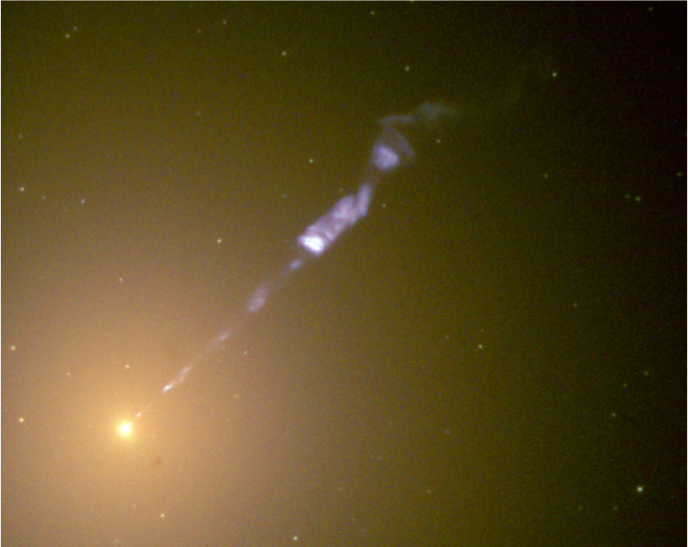 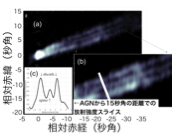 M87銀河
イントロ
観測(Hada 2017)
シンクロトロン放射
ジェット三叉構造(spine-sheath構造)
電波コアから10ミリ秒角から三叉
ジェット全体の幅よりも8倍の細さ
spine形状 r∝z0.5
ジェット全体の幅 r∝z0.56
Hada 2017, Asada, Nakamura & Pu 2016
NASA and The Hubble Heritage Team (STSc/AURAI)
←　　　　　　　数百kpc(109Rg)スケール　　　　→
Hada 2017
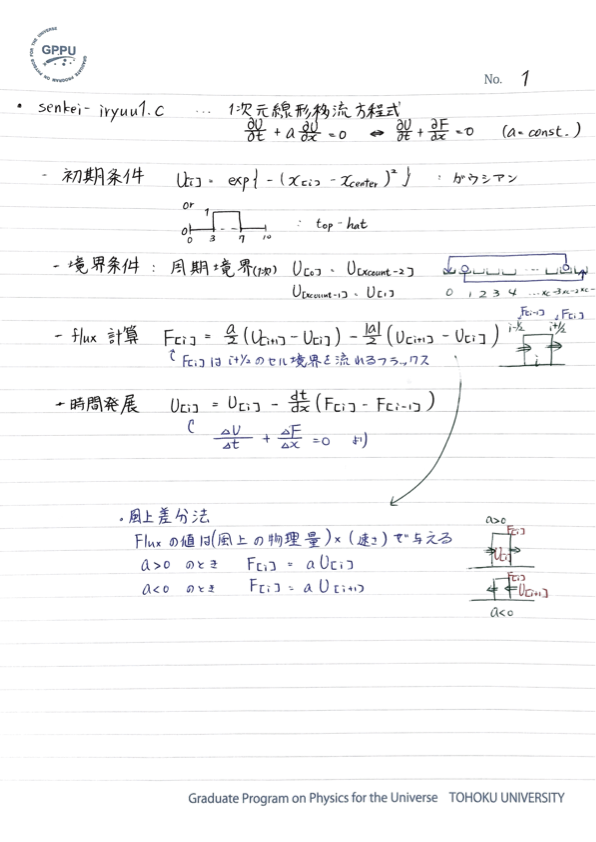 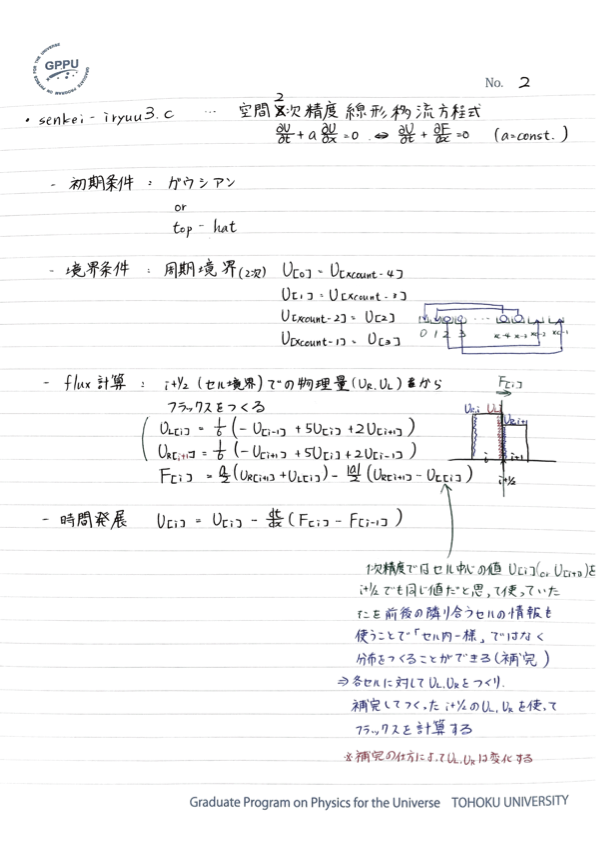 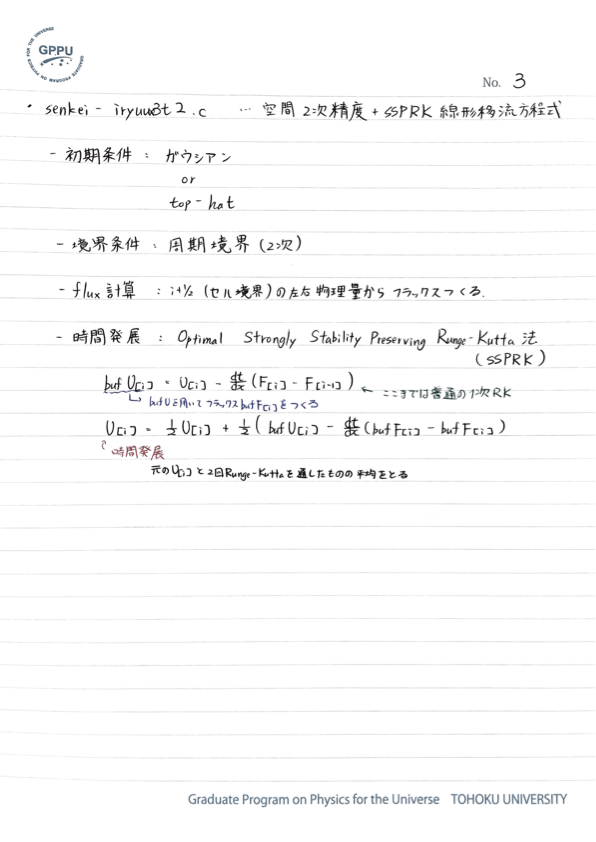 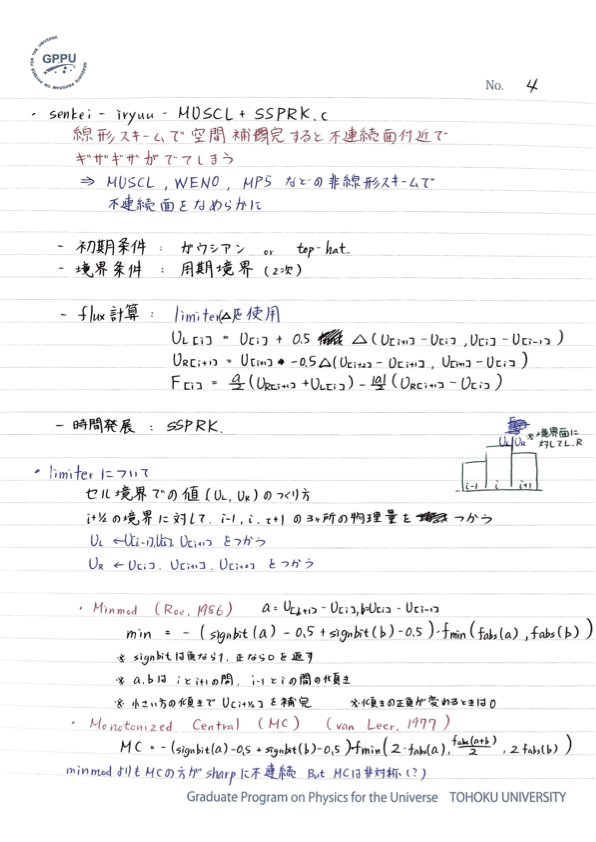 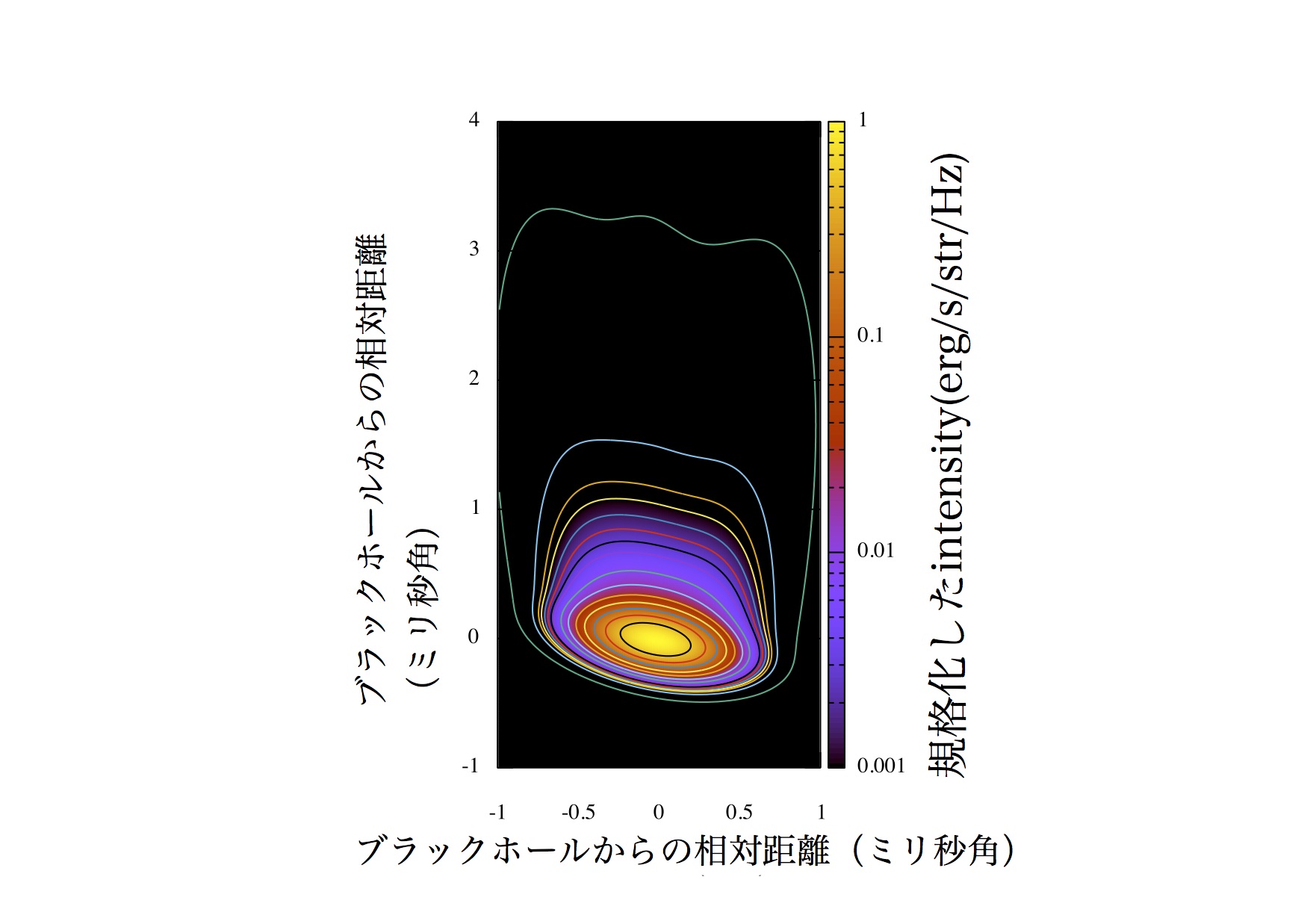 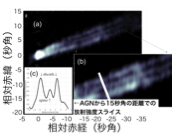 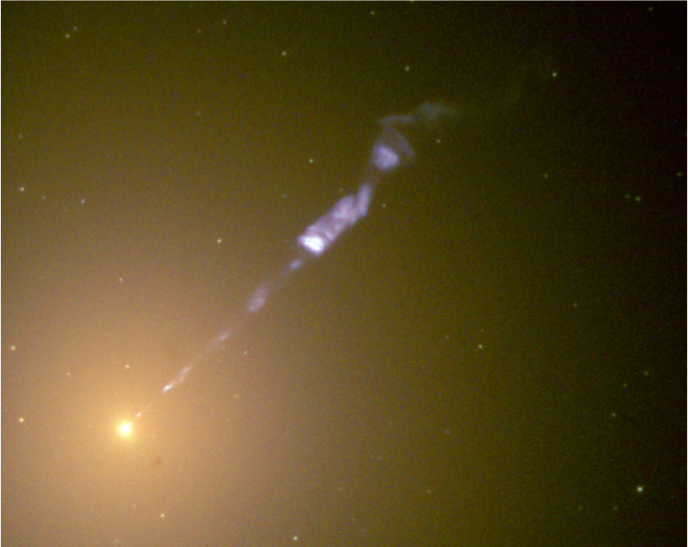 M87銀河
モチベーション
シンクロトロン放射
jet structure
NASA and The Hubble Heritage Team (STSc/AURAI)
Hada 2017
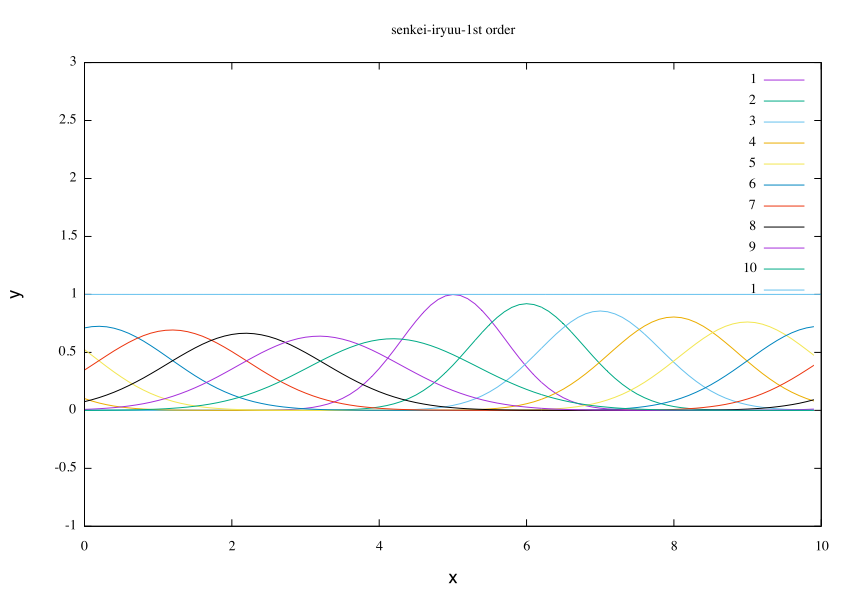 線形移流時間発展
初期条件：ガウシアン
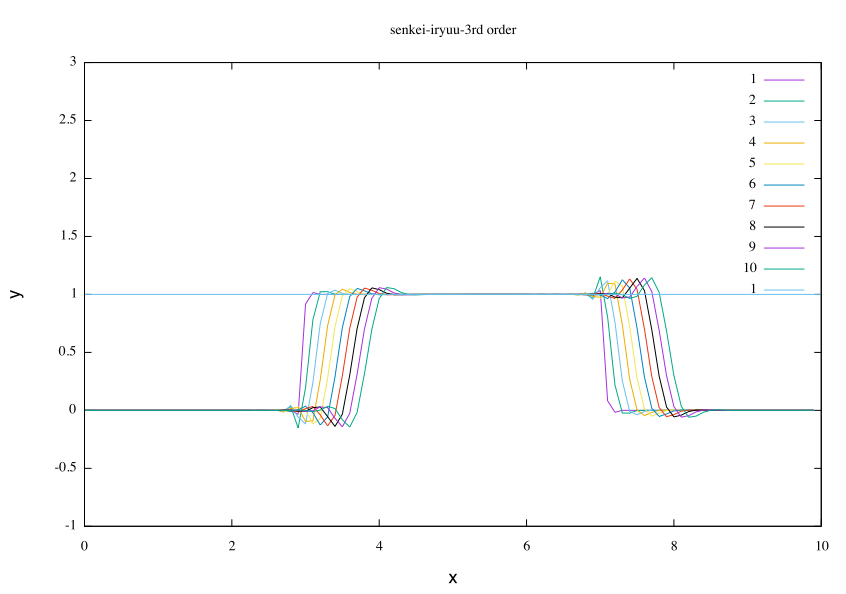 線形2次精度
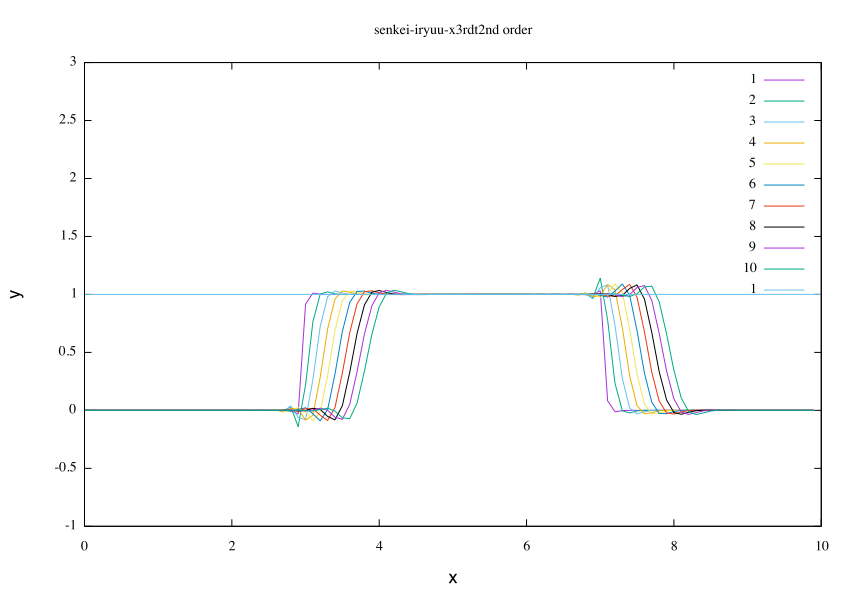 線形2次SSPRK
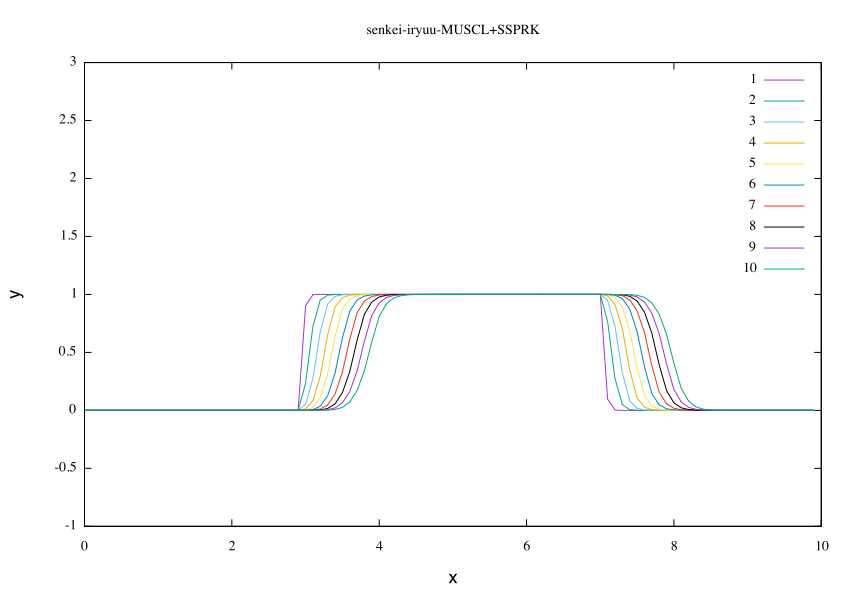 線形MUSCL+SSPRK
minmod limiter
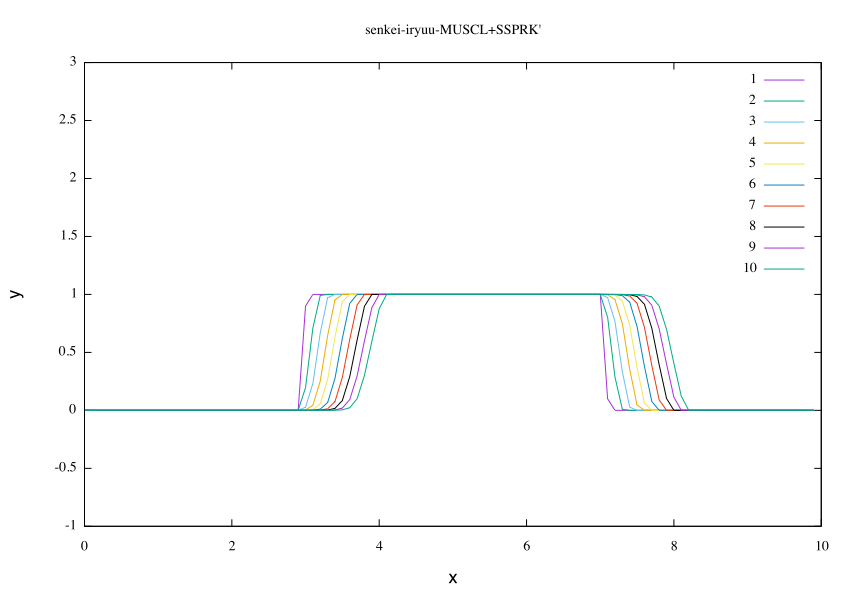 線形MUSCL+SSPRK
MC limiter
MHD 

・HLL, HLLD 比較
-shock tube問題
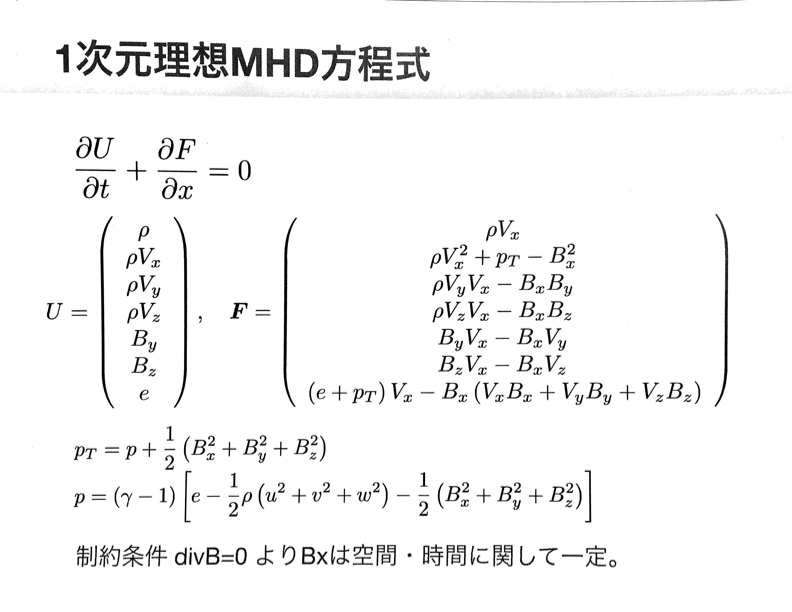 飯島陽久さん講義資料より
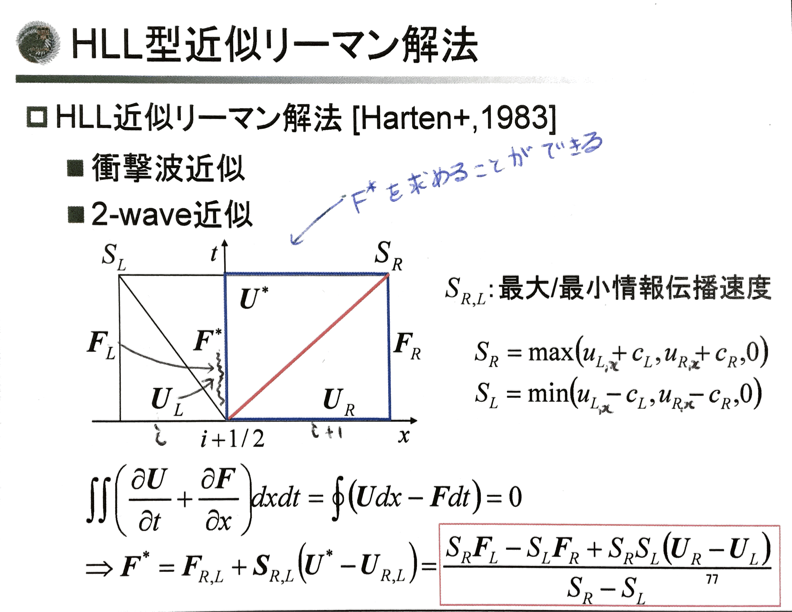 三好隆博さん講義資料より
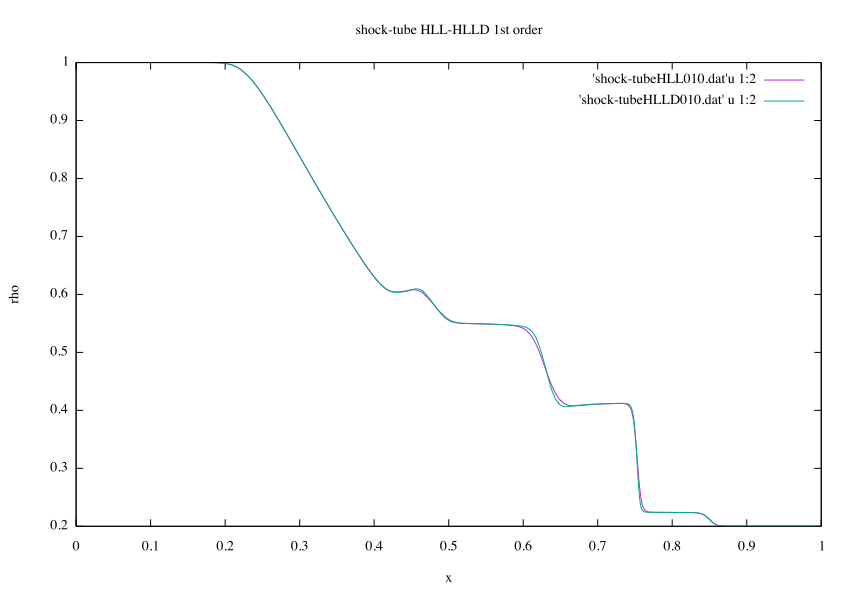 空間1次精度で比較
HLL - HLLD
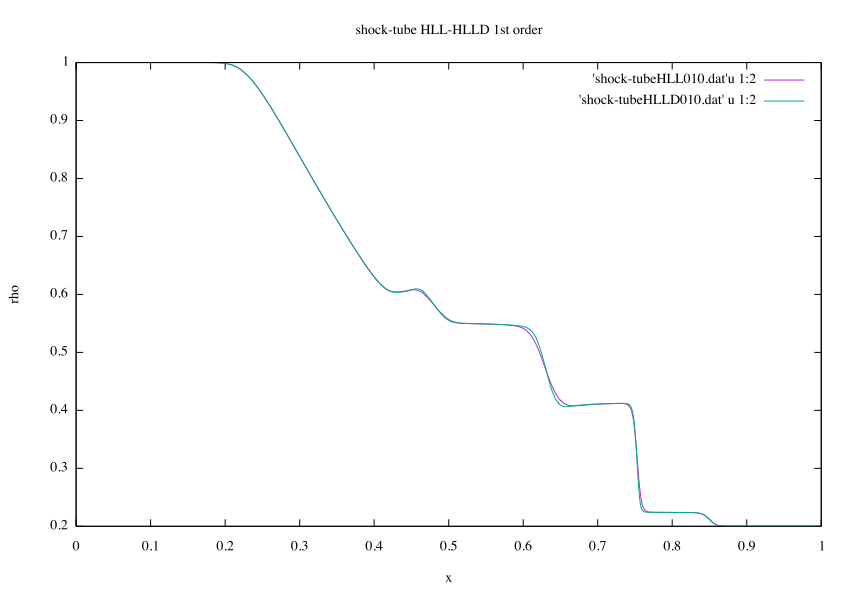 空間1次精度で比較
HLL - HLLD
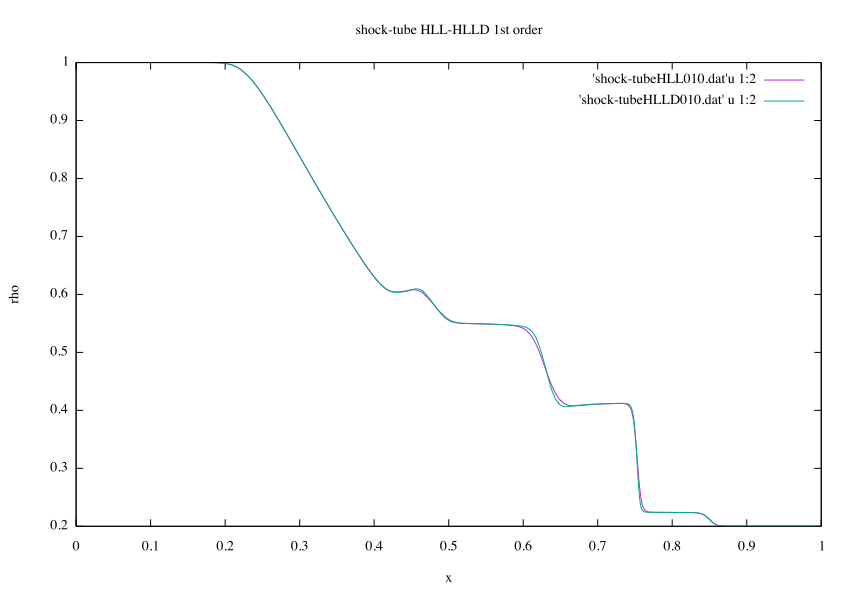 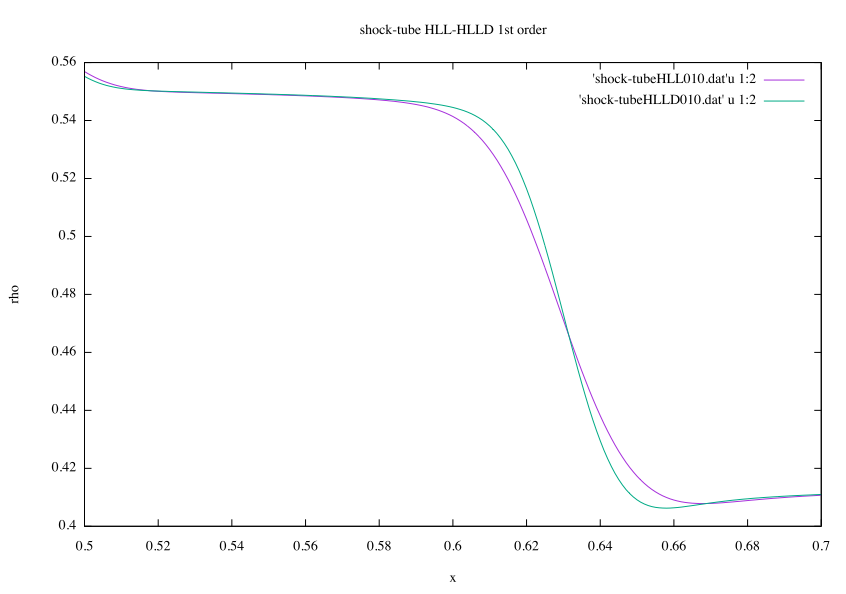 空間1次精度で比較
HLL - HLLD
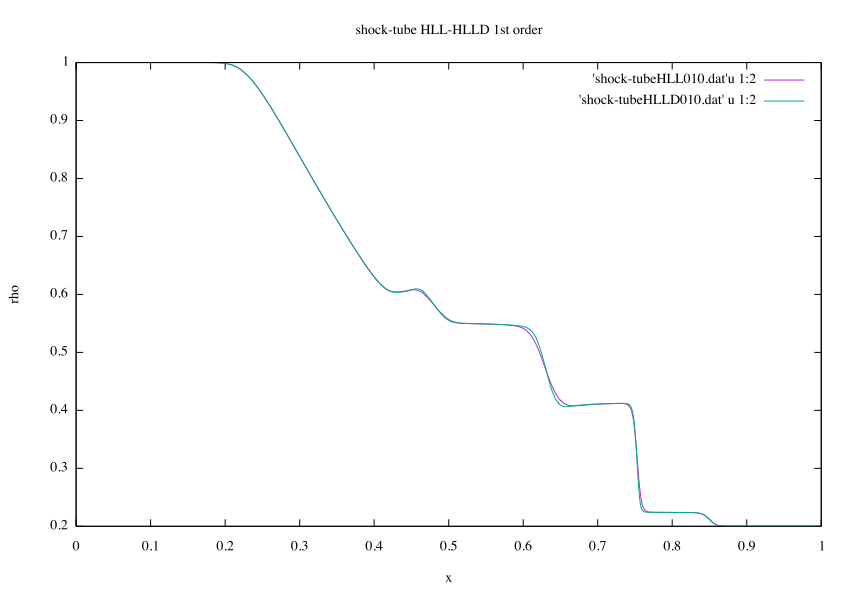 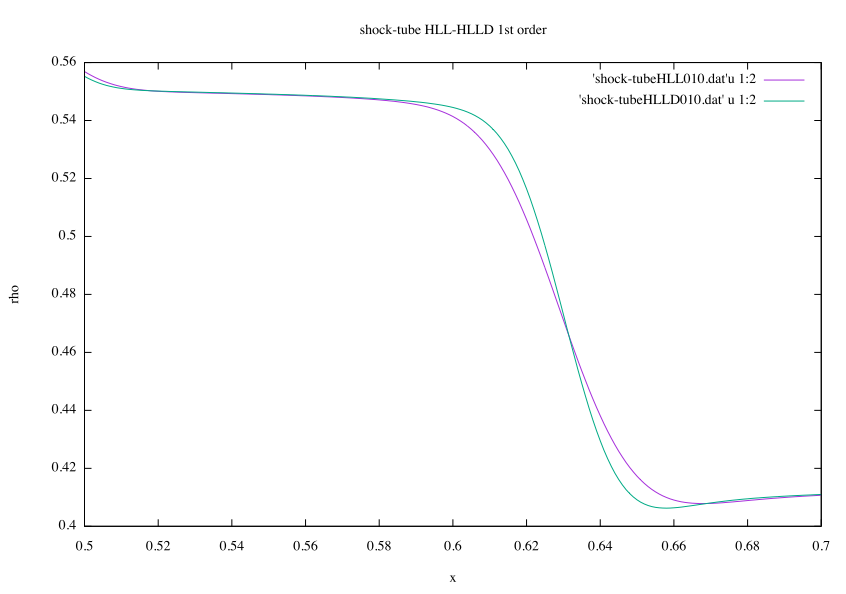 空間1次精度で比較
HLL - HLLD
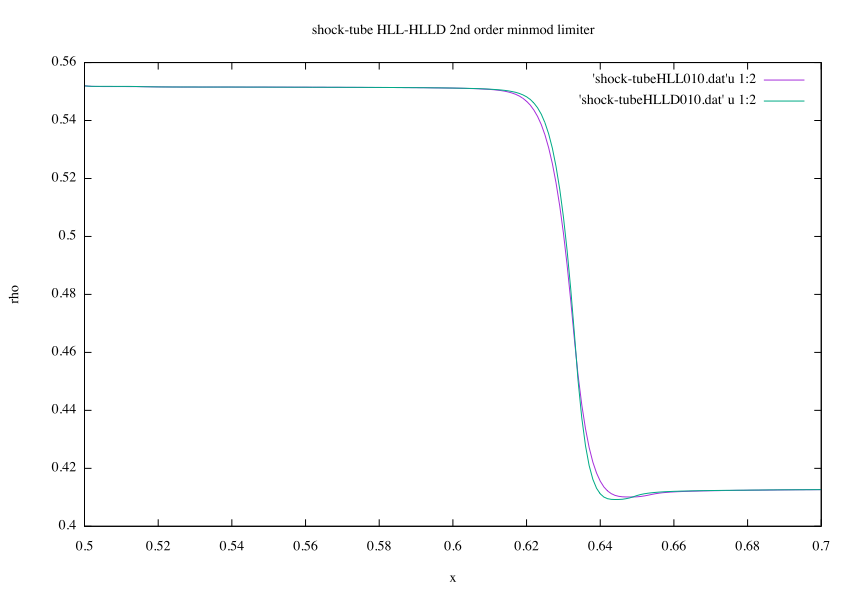 minmod limiterで比較
HLL - HLLD
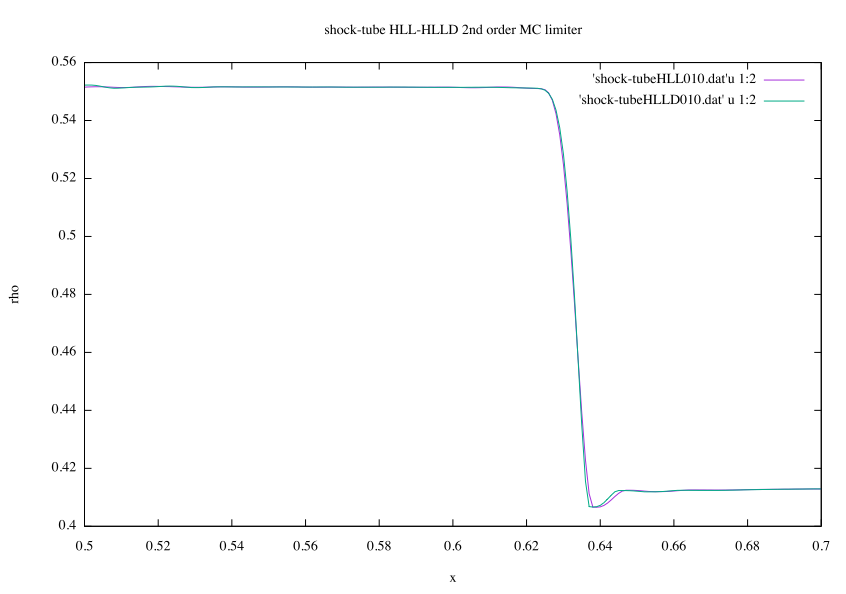 MC limiterで比較
HLL - HLLD
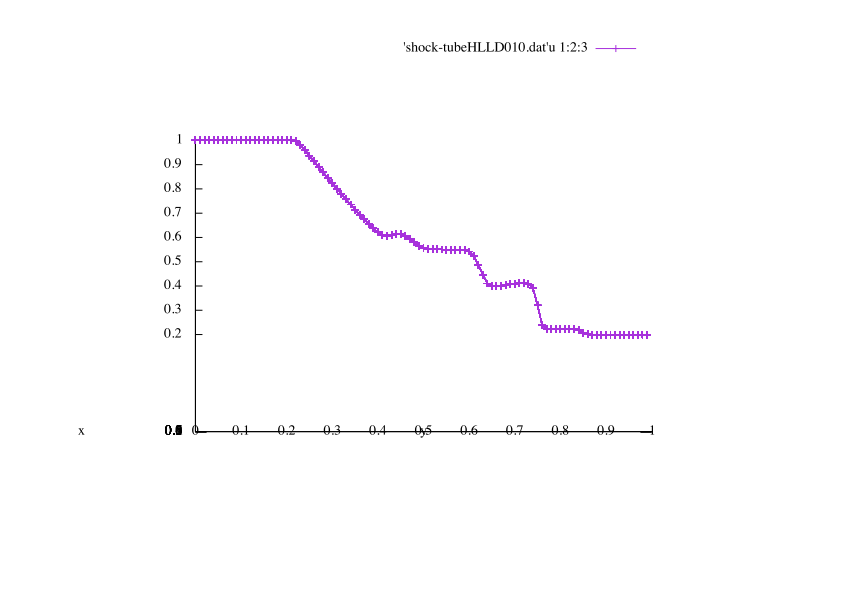 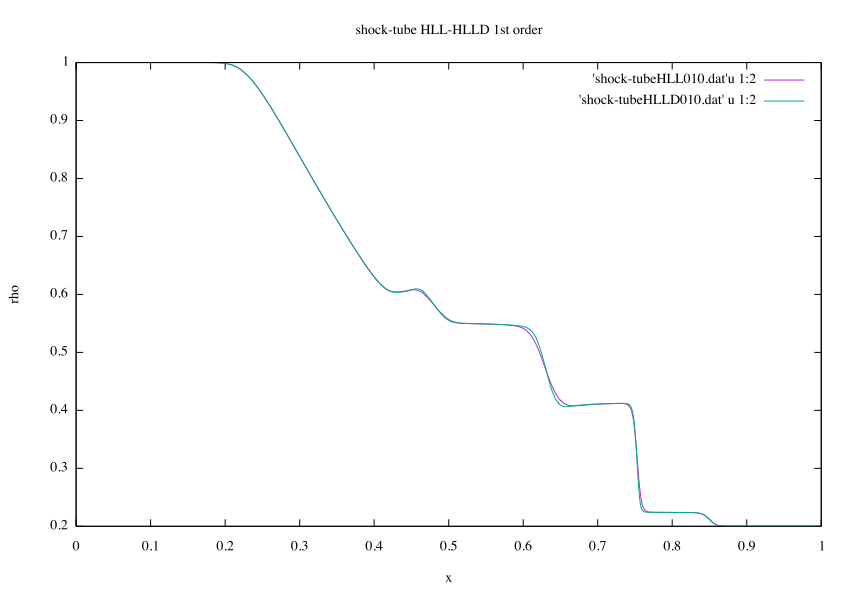 2次元HLLD
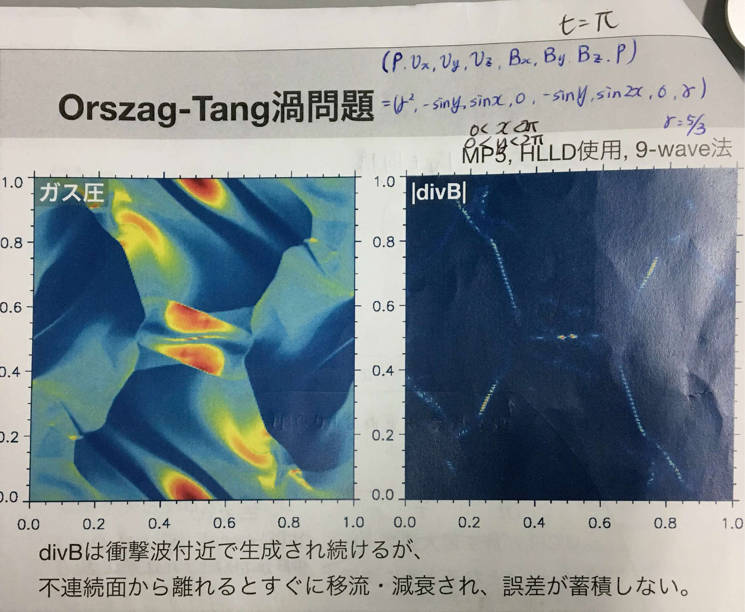 飯島陽久さん講義資料より
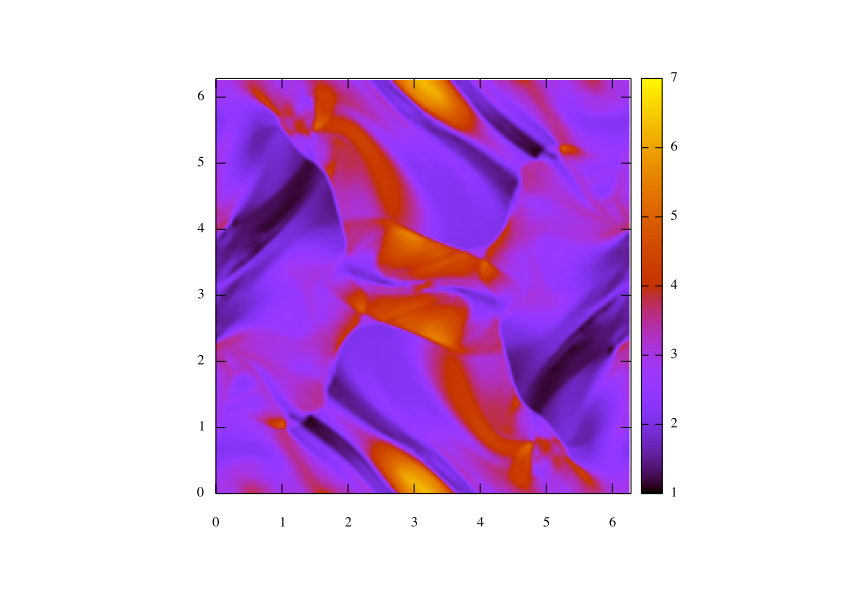 Orszag-Tang rho t=pi
HLLD, MC, SSPRK
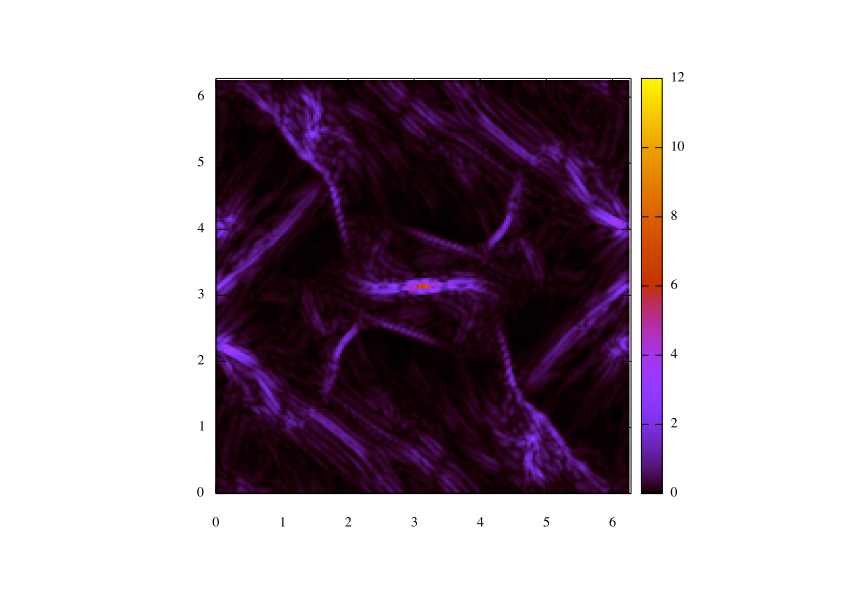 Orszag-Tang divB t=pi
HLLD, MC, SSPRK
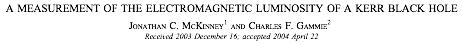 まとめ
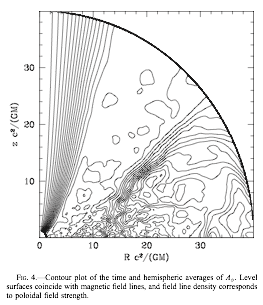 できるようになったこと
-1次元線形移流方程式の時間発展
—風上差分
—セル境界Ur,Ulの補完
(線形2次,MUSCL)
-MHD(HLL,HLLD法)
—HLLコードは自作
—二次元への拡張
Orszag-Tang渦問題
研究への応用
-相対論へ拡張
—U,Fを相対論的に
—U->PをNewton Raphsonで